Bacterial Cell Wall
Class : I B.Sc Microbiology
Dr. H. VAJIHA BANU
Assistant Professor
Department of Microbiology
Jamal Mohamed College (Autonomous)
Tiruchirappalli-620 020
CELL WALL
The cell wall is the outer most layer of the cell.	In many  cases the cell	wall comes in direct contact with the
environment.

Function
•
•
•
Protection of the cell.
Maintains the shapes of the cell.  Maintains the osmotic integrity of the cell.
•
Assist some cells in attaching to other cells or in eluding  antimicrobial drugs.
•
Not	present	in	animal	cells,	so	can	target	cell	wall	of  bacteria with antibiotics.
•
Providing attachment sites for bacteriophages.
•
Play an essential role in cell division.
•
Providing	a	rigid	platform	for	surface	appendages-  flagella, fimbriae and pili.
Bacterial classification
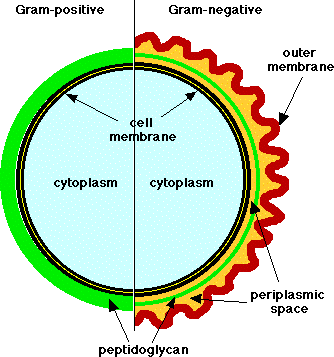 Peptidoglycan
Peptidoglycan,	also	known	as murein,	is
a polymer consisting of sugars and amino acids that  forms a mesh-like layer outside the cell membrane of  most bacteria forming the cell wall.
The sugar component consists of alternating residues
•
of	β-(1,4)	linked	N-acetylglucosamine	and	N-
acetylmuramic acid.
These subunits which are related to glucose in their  structure are covalently joined to one another to  form glycan chains.
•
•
Attached to the N-acetylmuramic acid is a peptide  chain of three to five amino acids. The peptide chain  can be cross-linked to the peptide chain of another  strand forming the peptidoglycan.
Peptidoglycan structure
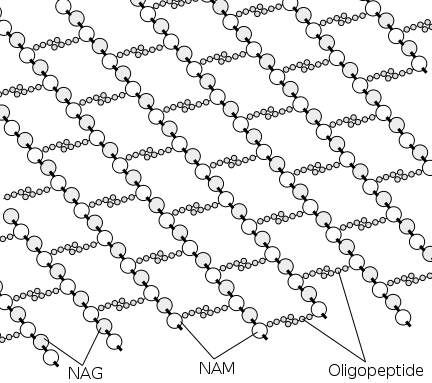 Peptidoglycan structure
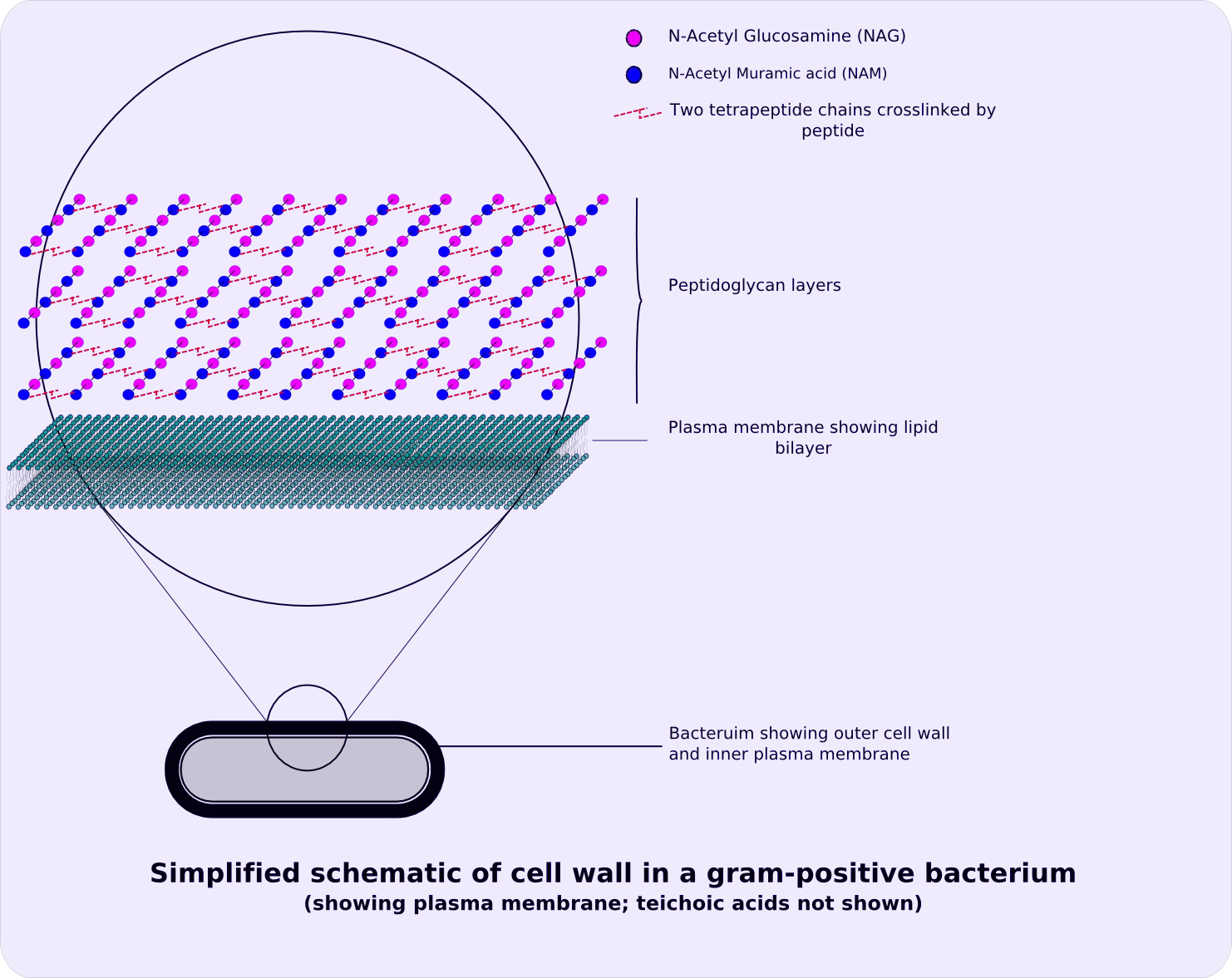 Gram Positive Cell wall
Usually thick, homogenous, composed mainly  of peptidoglycan.
It accounts for 50-90% of the dry weight of the  cell wall.
Contain large amount of teichoic acids  (polymers of glycerol or ribitol joined by  phosphate group).
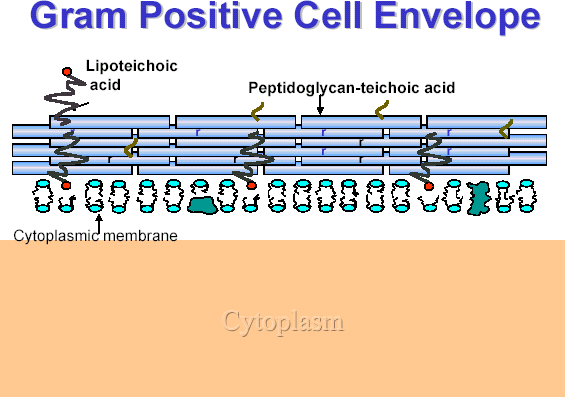 Special components of Gram positive cell wall
Teichoic acid
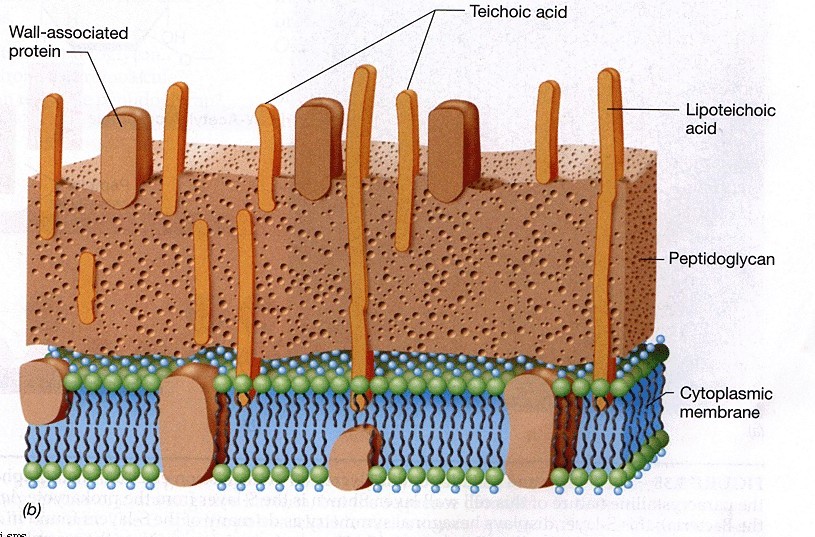 Teichoic acid
Teichoic  acids  are  connected  to  either  peptidoglycan  or	to  plasma membrane lipids.
Absent in gram negative bacteria.
Function of Teichoic Acid:
. Antigenic determinant (receptor molecule for	bacteriophages).
. Participate in the supply of Mg to the cell by binding Mg++
. Regulate normal cell division.
For most part, protein is not found as a constituent of the G+ cell  wall except M protein on group streptococci.
Gram Negative Cell Wall
Multi layered and more complex than Gram  positive cell walls.
Peptidoglycan of gram negative bacteria is  thin and comprises only 10% or less of cell  wall.
Outer membrane lies outside the thin  peptidoglycan layer.
Most abundant protein is Braun’s lipoprotein.
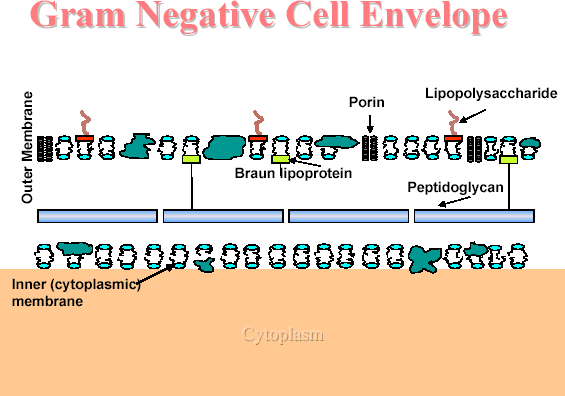 Special components of Gram negative cell wall
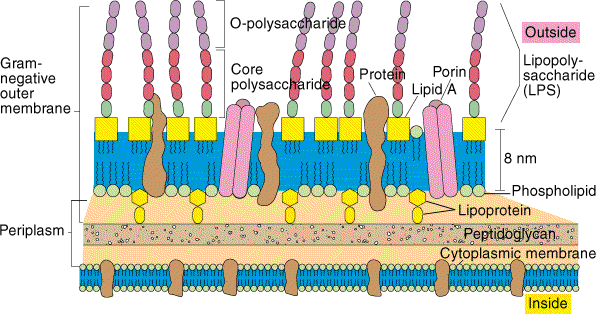 Periplasm:
The region between the cytoplasmic membrane and  the outer membrane is filled with a gel-like fluid  called periplasm.

In gram negative bacteria, all secreted proteins are  contained within the periplasm, unless they are  specifically translocated across the outer membrane.
•
Periplasm is filled with the proteins that are involved  in various cellular activities, including nutrient  degradation and transport.
Outer membrane
Peptidoglycan	layer	is	surrounded  membrane in the gram negative bacteria.
by	outer
Its outside leaflet is made up of lipopolysaccharides,  rather than phospholipids.

For	this	reason,	the	outer	membrane	is	also	called  the lipopolysaccharide layer or LPS.
The	outer	membrane	functions	as	a	protective  barrier and excludes many toxic compounds.
•
Lipopolysaccharide molecule is extremely important  from a medical stand point.
It consists of three parts, two of them are medically  significant.
•
Lipid A…..embedded in membrane.
Core	polysaccharide…..located	on  membrane.
O	antigens….which	are	short
the	surface	of

polysaccharides
extended out from core.
•
Lipid A: The chemical makeup of lipid A molecule  plays significant role in our body’s ability to recognize  the presence of invading bacteria.
It is toxic in nature, as a result the LPS can act as an  endotoxin, causing symptoms like fever, diarrhea  and shock.
•
•
O-antigen:	It	is  including	glucose,
composed		of	carbohydrates,  galactose,	mannose	and	some
other sugars in varying combinations.
The	O-antigens	can	react	with  antibodies.
•
their	specific
THANK YOU